1
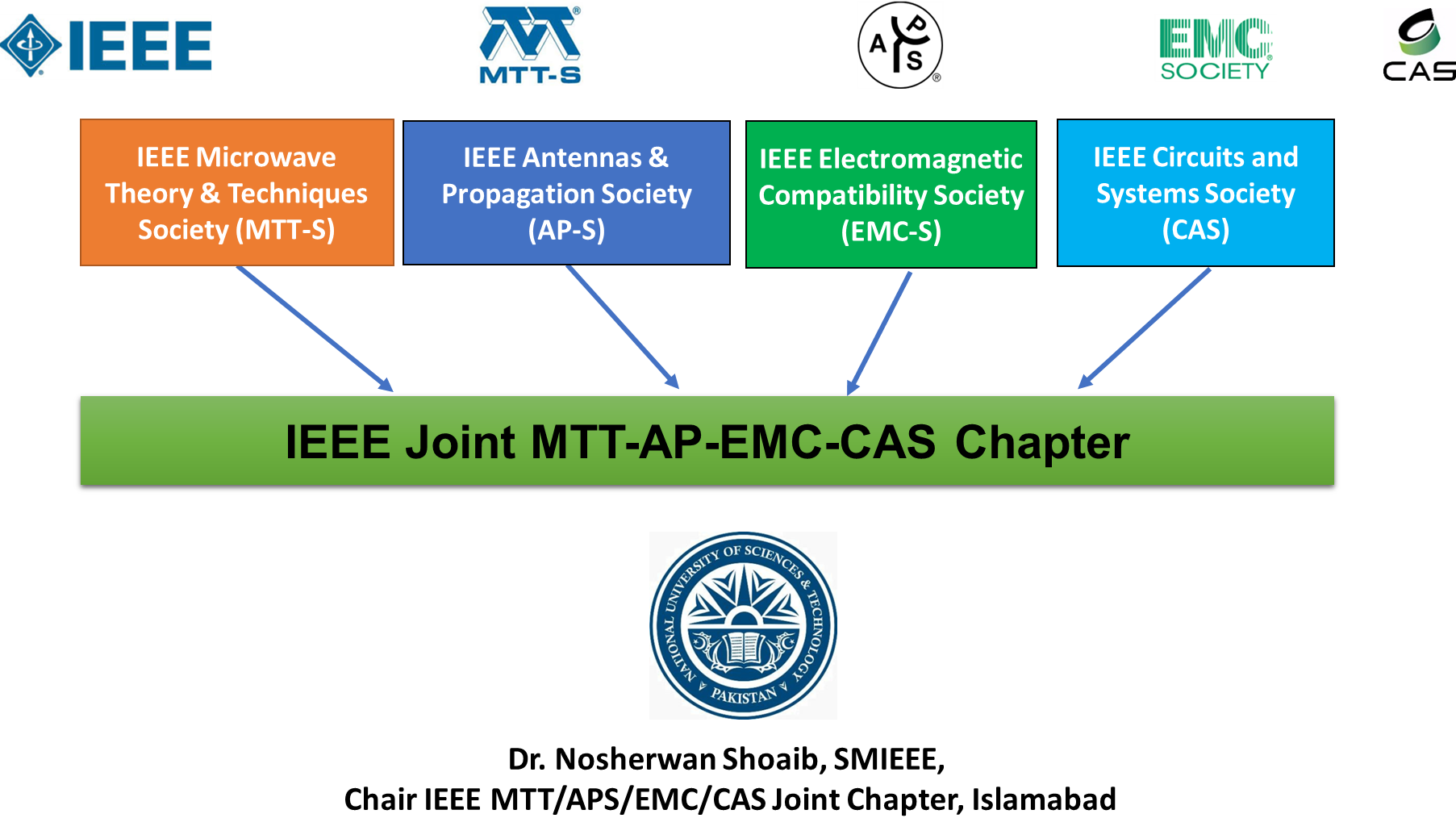 2
Webinar Series (>30 conducted so far)
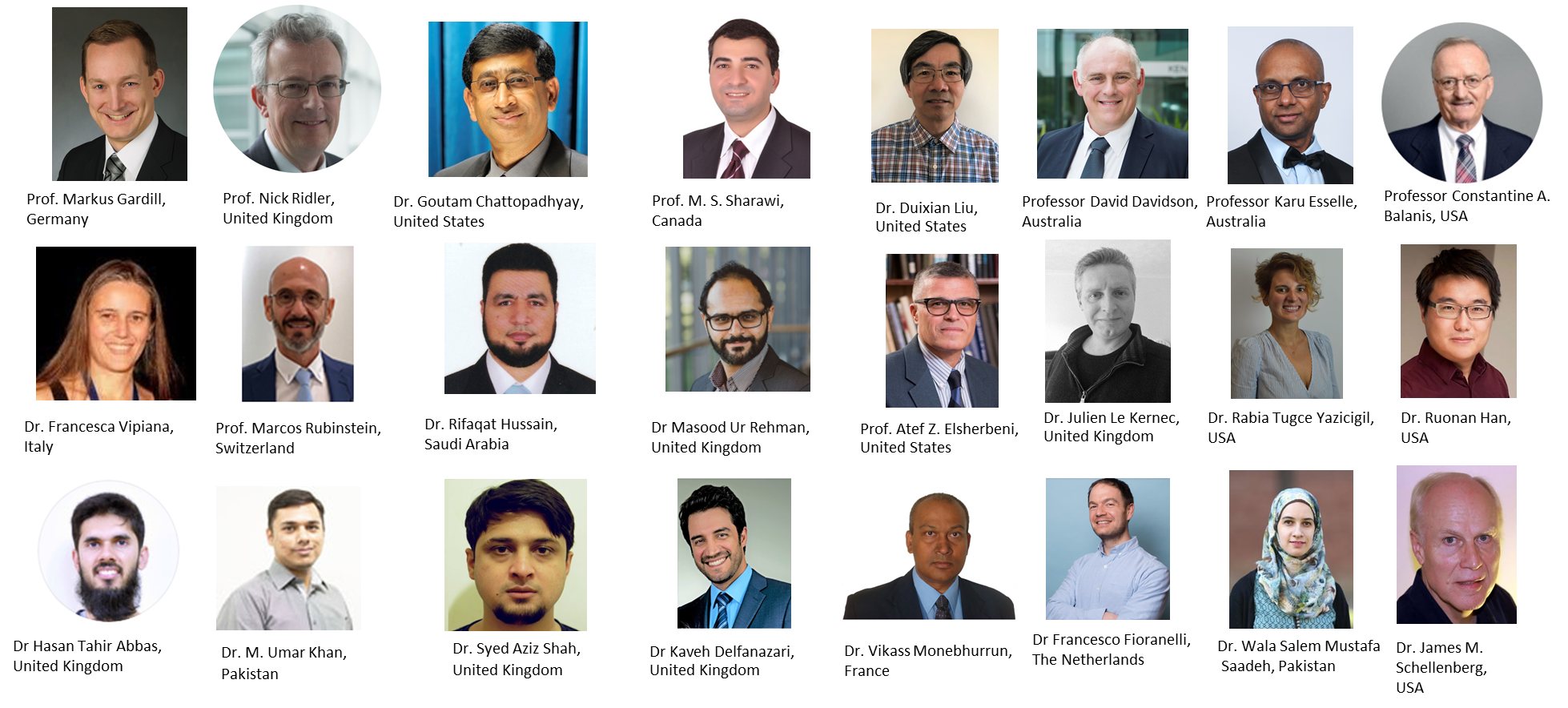 3
Online Education Initiatives
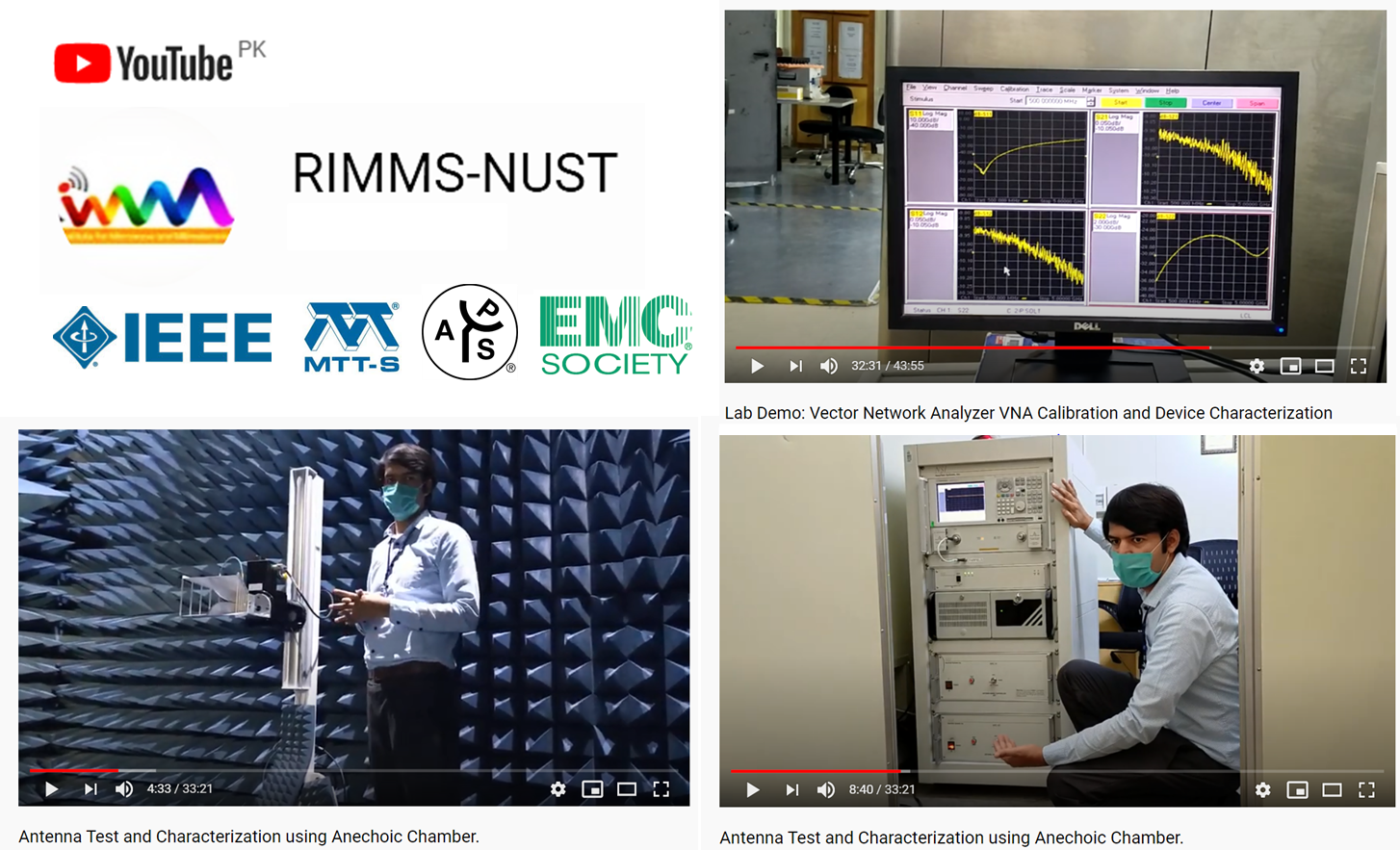 4
2020 IEEE International Seminar on Women in Circuits & Systems (WiCAS)
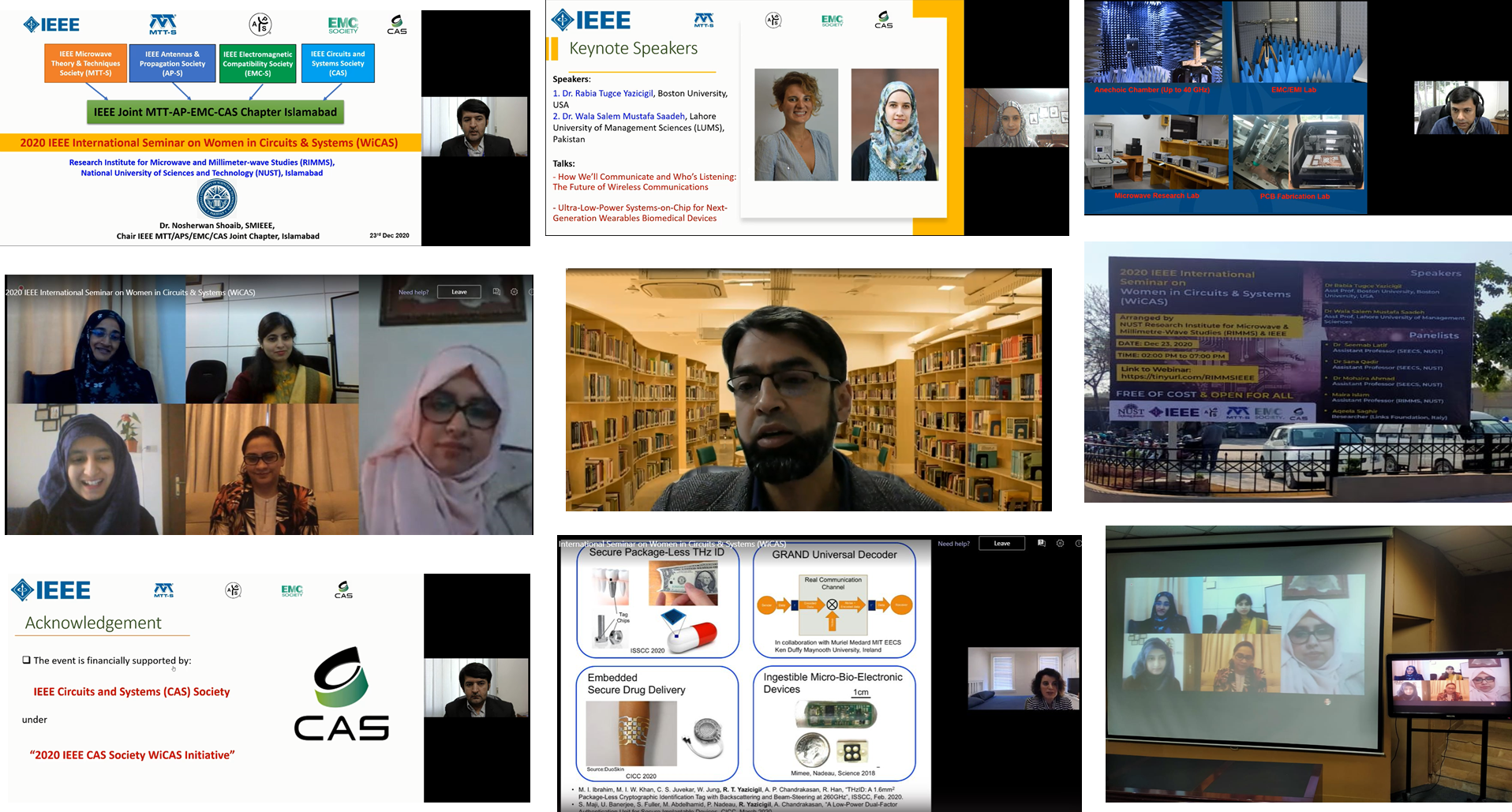 5
Future Plans
Pakistan's first RF & Microwave Conference - 2021
Chapter Expansion to other cities of Pakistan i.e., Karachi and Lahore
Establishment of Student Chapters
Online Education via Webinars and recorded Videos
6